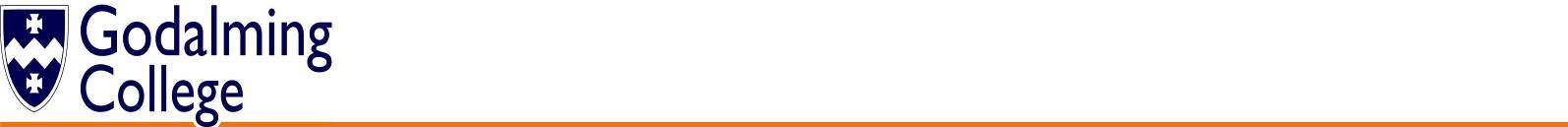 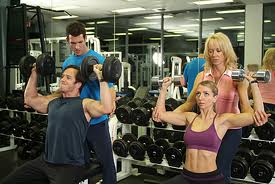 Components of Fitness
Task 1A
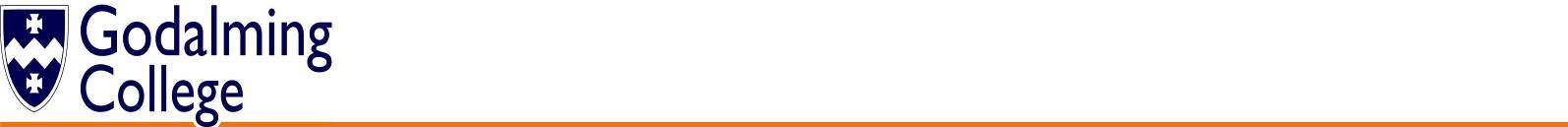 5 key Components of Fitness
Aerobic Endurance
Flexibility
Muscular Endurance
Body Composition
Strength
Definition
3 sports the fitness component is key in
FITT principle
Frequency, Intensity, Time, Type
Adaptations 
Short - immediate
Long – after 6 weeks of training
What do I need to know?
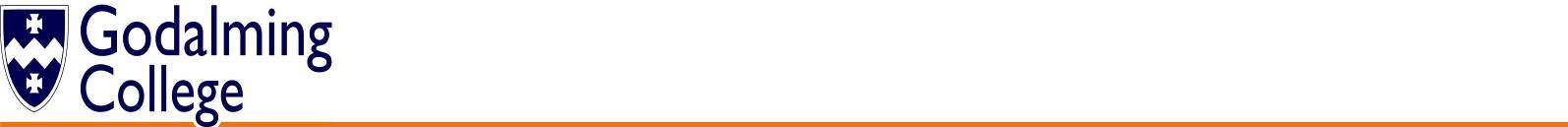 What is the definition of strength?

“the ability of a muscle-or group of muscles- to exert a maximal force or overcome a maximal resistance in a single contraction.”

Amount of strength = size of muscle

F – 1-2 times a week on each muscle group
I – 80%+ of 1RM
T – 2-6 sets of 1-5 reps, 3-5mins recovery between sets
T – Resistance training
Strength
Short term
Increased blood supply to working muscles
Muscle fibre micro tears (fast twitch)

Long term
Muscle hypertrophy (fast twitch)
Increased muscle tone
Adaptations to strength training
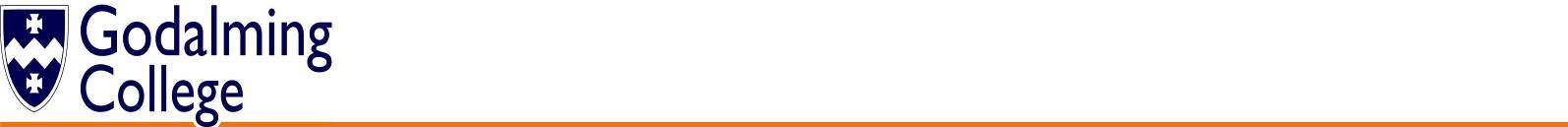 What is the definition of aerobic endurance?

“ the ability of the heart, lungs, blood vessels and skeletal muscles to take in, transport and use oxygen efficiently over a prolonged period of time”

Achieved through continuous training

Aerobic = with oxygen

F – 3-5 times a week
I – 70% max HR for continuous OR 70-85% max HR for interval
T – 20-60 mins (Interval length 3-5mins)
T – Continuous and interval training
Aerobic Endurance
Short term
Increased heart rate
Increased blood pressure
Increased breathing rate
Long term
Cardiac hypertrophy
Increased stroke volume
Decreased resting heart rate
Decreased resting breathing rate
Decreased resting blood pressure
Adaptations to aerobic endurance training
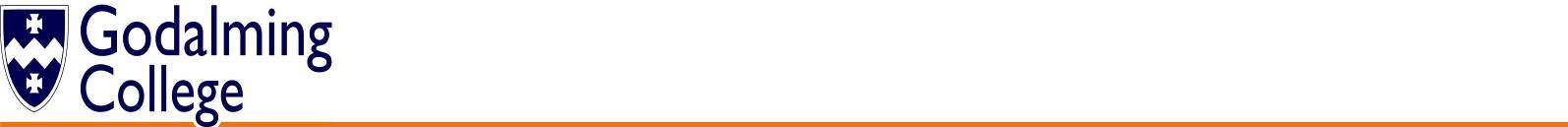 What is the definition of muscular endurance?

“the ability of a muscle-or group of muscles- to make repeated contractions against a light-moderate resistance over a prolonged period of time”

Muscles performing without oxygen (anaerobic)

F – 2-3 times a week on each muscle group
I – 60-75% of 1RM
T – 2-3 sets of 12-20 reps, 30-60 secs recovery between sets
T – Resistance training
Muscular Endurance
Short term
Increased blood supply to working muscles (slow twitch)
Muscle fibre micro tears (slow twitch)

Long term
Muscle hypertrophy (slow twitch)
Increased muscle tone
Adaptations to muscular endurance training
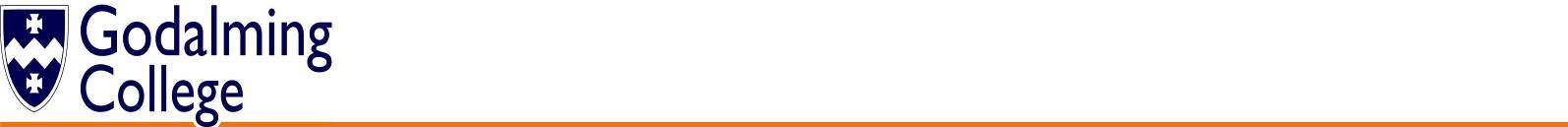 What is the definition of flexibility?

“the ability to move a joint through complete range of motion without pain  or discomfort”

Prevents injury
Affected by:
Condition of muscles
Connective tissue (tendons and ligaments)
Bones surrounding synovial joint
Amount of body fat

F – 2-4 times a week
I – mild tension, no pain
T – hold for 30 secs, repeating 3-5 times on each side
T – dynamic, static or PNF stretching
Flexibility
Short term
Increased muscle pliability
Increased range of movement

Long term
Increased stretch in ligaments
Adaptations to flexibility training
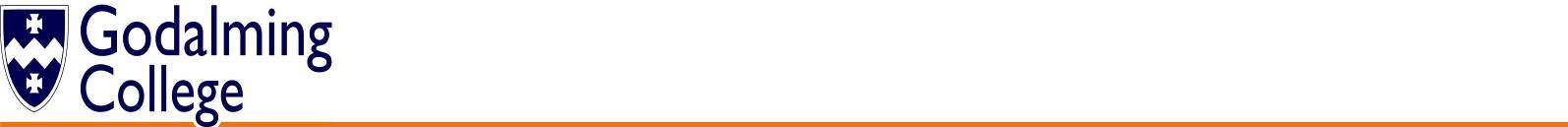 What is the definition of body composition?

“the body’s physical makeup in terms of fat and lean muscle”

Measured in %

Skinfold Callipers to estimate body fat %:
Abdomen
Subscapular
Arms
Buttocks
Thighs 
Bioelectrical Impedance Analysis (BIA) to estimate body fat %:
Resistance of electrical flow through body

Body fat NOT weight- why?

List 3 sports that this is an important consideration for
Body Composition